Mathematic
Sumanas  Chamneandamrongkarn 
Grade 10  (2014-2015)
Trigonometry
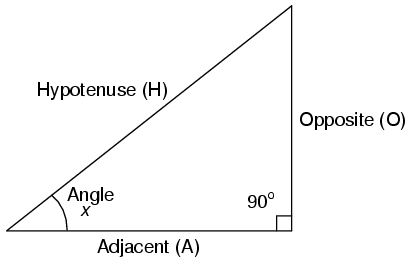 How to find sin, cos, and tan

Sin(θ) = Opposite / Hypotenuse
Cos(θ) = Adjacent / Hypotenuse
Tan(θ) = Opposite / Adjacent

Degree - Radian
Vector
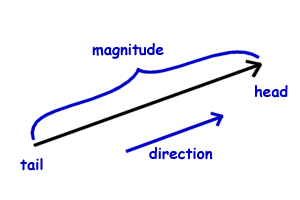 Speed- velocity
Magnitude- direction

Vector = magnitude + direction
Scalar = magnitude
			describe by number
Quadratic Equation
Polynomial Identity
Division of polynomial
 factor theorem
Relation and Function
Inverse function 
Translation
Reflection
Stretches

Domain and range
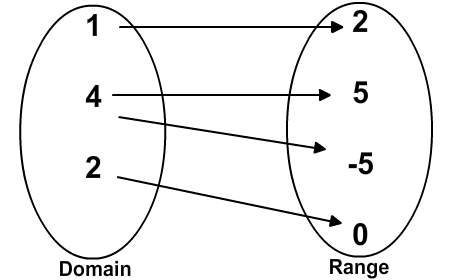 Exponential and Logarithm
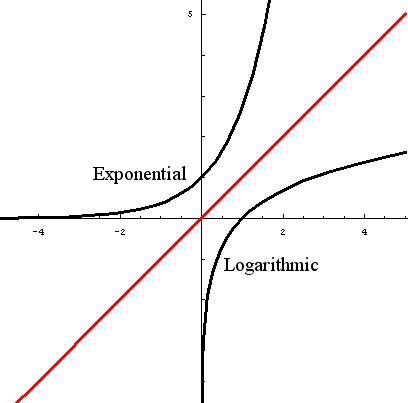 My Desmos work in Exponential and Logarithm unit.
Thank you